Weather-Based Outfit Suggestion App
Prepared by [Name]
Date: [Date]
Introduction
Overview of the Concept:
Develop an application that combines real-time weather data with outfit suggestions.

Purpose:
 Helps users select weather-appropriate outfits for comfort, safety, and style.
Problem Statement
User Pain Points:
Difficulty in choosing weather-appropriate outfits, especially with sudden weather changes.
Checking weather manually and deciding wardrobe choices is inconvenient.

Market Need:
 Lack of personalized, weather-based outfit suggestion apps in the market.
Aim
Primary Aim:
 Develop an app that provides outfit suggestions based on real-time weather conditions and user preferences.
Objectives
Real-Time Weather Integration
User Preferences
Personalized Suggestions
Sustainability Focus
Accessibility and Convenience
Methodology
Weather Data Collection:
 Use APIs to get real-time weather.

Outfit Suggestion Algorithm:
 Match weather data with clothing choices.

 User Profile & Preferences:
Allow users to input preferences.

 Machine Learning :
 For better personalization.


App Development and Testing:
 Use frameworks like Google Colab and Hugging Face
Application Steps
The following steps are involve in developing an application
Model Selection (llama from Groq)
API (groq and openweathermap)
 Google Colab
For Testing
Hugging Face
For Deployment
App Work Flow
User Interface (UI)
Home Screen: A welcoming screen where the user can sign in, set location, and see the current weather.
Weather & Outfit Screen: Displays the current weather and recommended outfits based on user settings and location.
Settings: Allows the user to set preferences, e.g., style, temperature sensitivity, favorite clothing items, etc.
Wardrobe & Saved Outfits: Allows the user to view their wardrobe, save recommended outfits, or create custom looks.


 Data Collection and Input
Location Detection: Use GPS or user-provided location to get the user’s current city or region.
Weather Data Retrieval: Integrate a weather API (e.g., OpenWeatherMap or Weatherstack) to fetch real-time weather data based on the location.
Weather Information Needed: Temperature, humidity, wind speed, precipitation, etc.
App Work Flow
3.  Weather Analysis
Weather Classification: Based on weather data, classify conditions as hot, warm, cool, cold, rainy, windy, etc.
Outfit Category Mapping: Map each weather category to general outfit categories (e.g., raincoat and boots for rain, light layers for warm weather).
App Work Flow
4.     Outfit Recommendation Engine
User Profile & Preferences: Store user information like style preferences, common color choices, temperature comfort range, and sensitivity (cold-tolerant or cold-sensitive).
Outfit Database: A database containing clothing items, categorized by type (e.g., tops, bottoms, accessories) and weather suitability (e.g., jackets for cold, shorts for warm).
Basic Filtering: Filter outfits by current weather, user preferences, and clothing availability.
AI Outfit Suggestions : Use a machine learning model (like collaborative filtering or content-based filtering) to recommend specific items based on user behavior (e.g., past likes/dislikes).
Styling Rules: Ensure suggested outfits meet basic styling rules (e.g., match colors, balance formality).
App Work Flow
5.  Analytics & Improvement
Usage Analytics: Track outfit suggestions, user feedback, and frequently selected items to analyze trends.
Model Retraining (if using AI): Periodically retrain the recommendation model based on accumulated data to refine outfit suggestions
App Work Flow
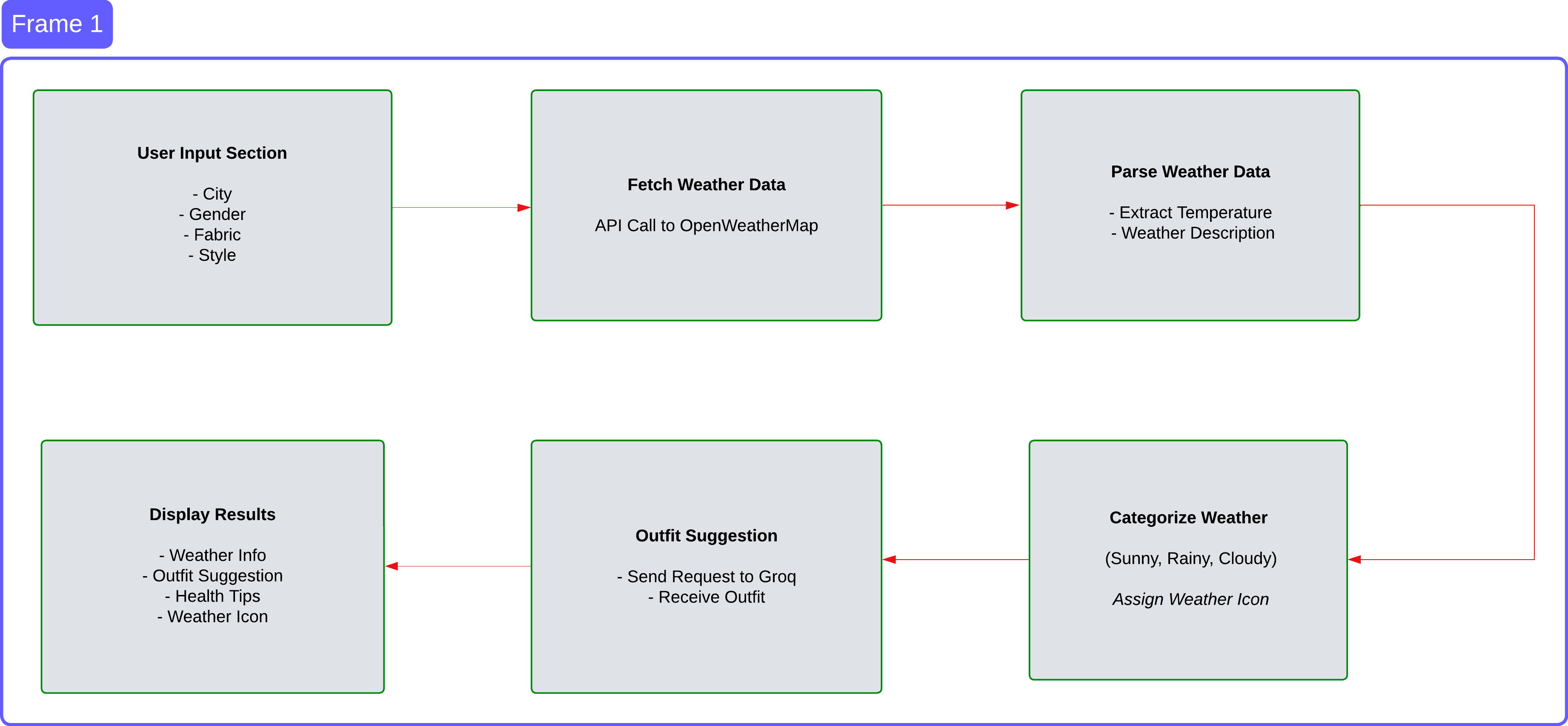 Application
User Journey:
Displays app flow from weather data input to outfit suggestions.

 Example Scenarios:
Outfit suggestions for rain, snow, sunny, and windy conditions.

User Interface:
Highlights unique features like notifications and fashion trends.
Benefits
Time-Saving
Comfort and Safety
Sustainable Fashion Encouragement
Improved User Satisfaction
Conclusion
Summary:
Design an application that integrates real-time weather data to provide customized outfit recommendations.
Helps users select weather-appropriate outfits for comfort, safety, and style.

Future Plans:
Potential for features like social sharing, wardrobe integration, and a virtual closet.

Closing Statement:
Emphasizes the app’s role in enhancing daily experiences by integrating technology, fashion, and weather insights.
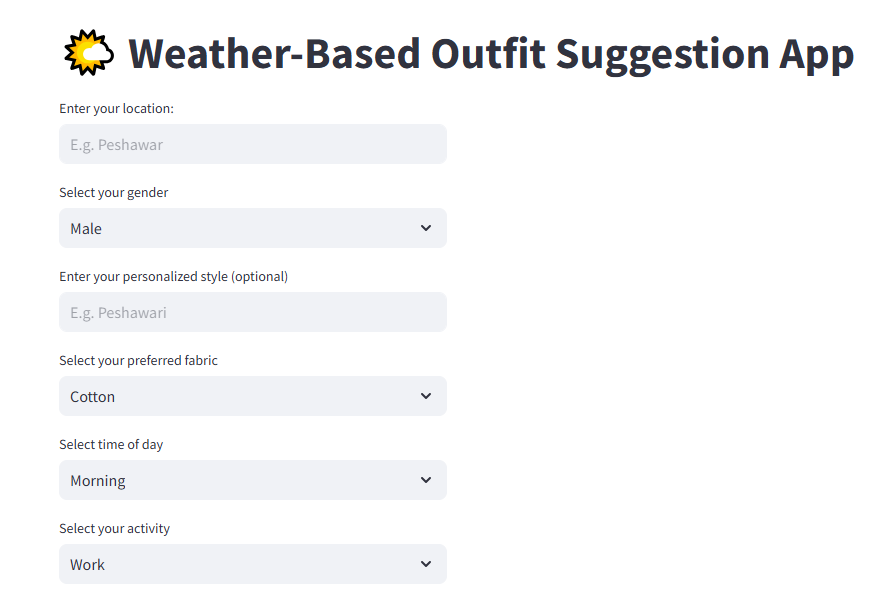 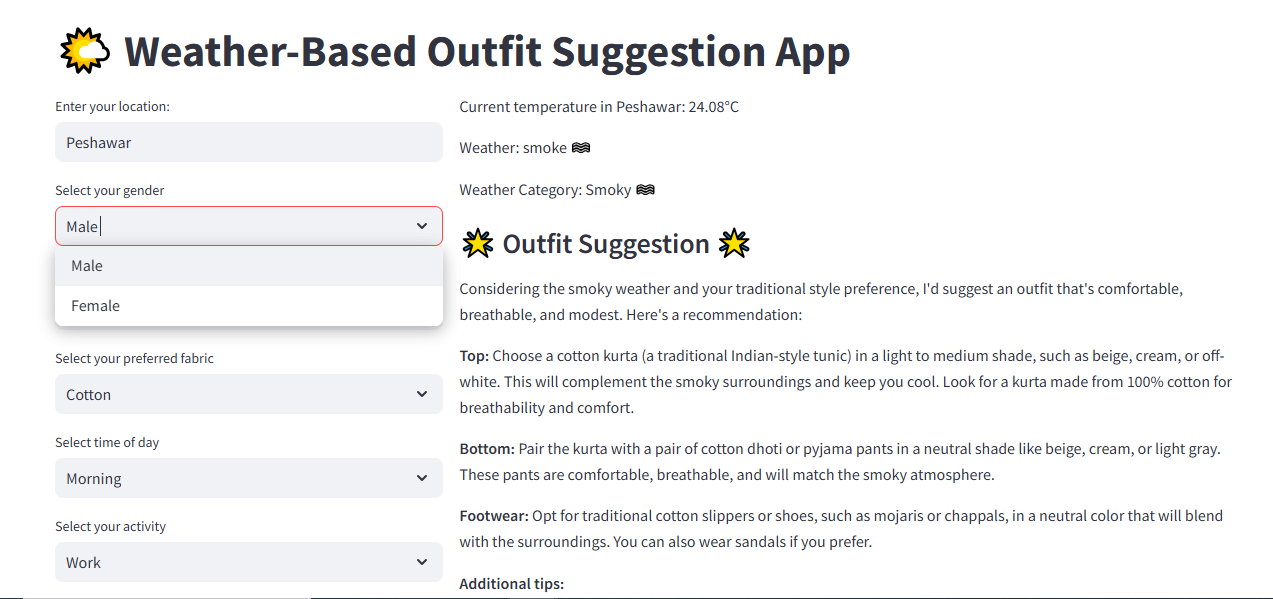 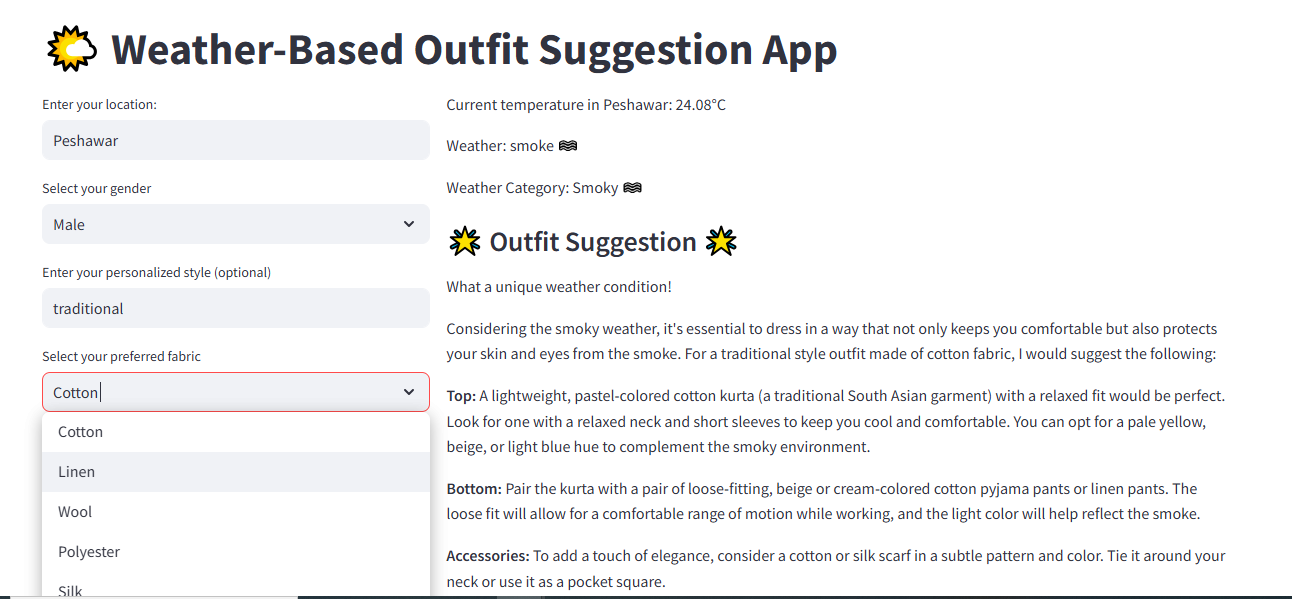 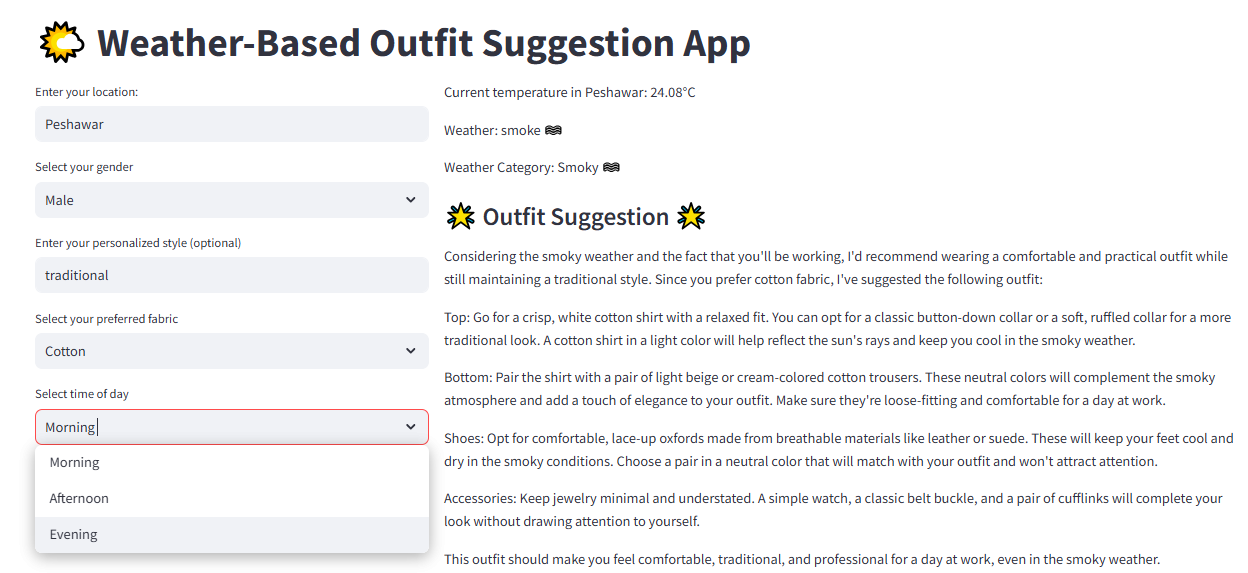 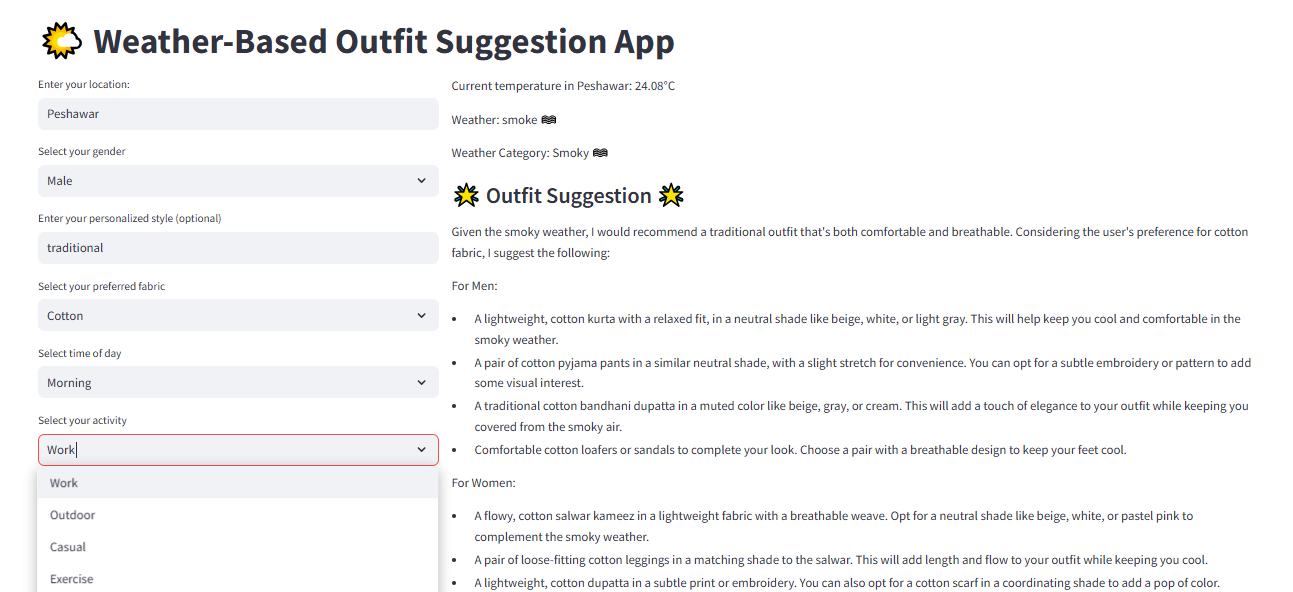 THANKS